Храмы России
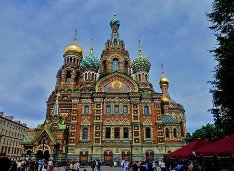 ОРКСЭ 4 класс 
Учитель:  Литвинова И.И.
12.01.2024 г
На урок по теме « Храмы России»,  был приглашён Настоятель Петропавловского храма с. Кугей иерей Никита Дяур. Священник рассказало о знаменитых храмах,  которые есть в России.  Пригласил посетить Петропавловский  храм. По окончании встречи священник ответил на вопросы детей.
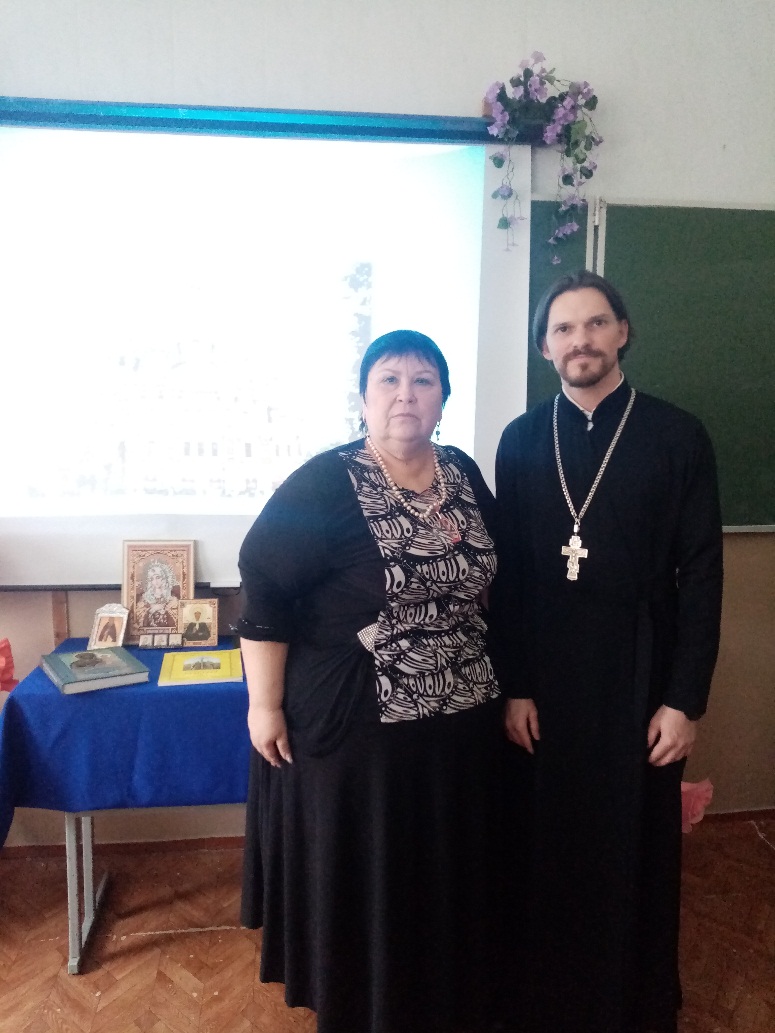